Tel: 07711 443 463 
E-mail: info@safeguardingfirst.com
  Website www.safeguardingfirst.com
Pam Gartland: Safeguarding First ‘App’ available from the App Store                 

find us on Twitter - @safeguarding1st
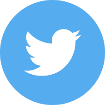 Managing Parental Expectations
Helen Hogan
Agenda
Communicating with parents
Improving working together and understanding our 
   role and parents role
Dealing with Sensitive Issues
Activity
Structured Conversations
Scenarios
Reflective Practice
Activity
Managing Change
Aims of the session
To raise awareness of effective communication with parents
To reduce barriers in communication
To consider the use of structured conversations and other strategies in improving relationships, reducing conflict and setting out clear goals
Objectives of the session
To empower staff to manage difficult situations
To develop strategies and scripts when dealing with parents and carers
To encourage self reflection for staff
To improve positive working relationships with parents and carers while maintaining assertive communication
Effective communication with parents
How do you communicate with parents? Home/school diaries, social media, letters, texts, phone calls.
How do you ensure its meaningful? E.g. how do parents get involved in school life? And give feedback?
When you make changes to routine or procedure, how do you inform parents or seek their feedback (some obviously need to happen without this!)
How do you maintain an open door, to be preventative to situations and allow regular access?
Barriers to communication
Accessibility.
Embarrassment around other parents.
Waiting until problems reach climax.
Trying their own intervention first then finally seeking school support.
Expectations of immediate resolve.
Unwilling to accept their child or their own role in the situation.
Improving working together and expectations
Are we always clear and explicit to parents about our expectations of them?
Do they have clear lines of what their responsibilities are as parents and ours as educators?
When parents come in and expect us to ‘fix’ it, how much time do we allow for their own self reflection and ability to make any changes that they need to sustain?
Do we ensure our expectations or changes are clear to parents and children?
How do we engage them in making changes?
Be honest - what can school do to help and what does the family or child need to do?
Look at the shared short and long term goals.
Emphasise the difference between our role as educators and theirs as parents.
Consider the support and intervention required but be mindful of those ‘quick fixes’. E.g. intervention might help but it’s hearts and minds that need to change to sustain progress.
Be clear about ‘work in progress’.
What is our role and what is their role in change?
School:  			Facilitators
	       			Encouragers/Motivators
	       			Champions of the child
	       			Scaffolders

Parents:  			Changers/Doers
 and Children   		Self reflectors
				Achievers
				Sustainers
What sensitive issues might you need to deal with?
A bereavement
Unfinished business e.g. divorce, separation and new additions to the family context
A child protection matter inclusive of domestic abuse, alcohol misuse, neglect
A mental health concern
A parenting issue
A financial matter
Activity
What is your biggest fear/concern in speaking to a parent?

With the person sitting next to you reflect on what your biggest issue or concern would be if you had to speak to an adult about a sensitive issue tomorrow.

Consider: would it be the subject you had to discuss and if so what is the hardest thing you would find to talk about or is it how you would lead/manage the conversation?
What are your fears?
Not having enough knowledge on the subject.
Getting it wrong; saying the wrong thing.
Finding it hard to sympathise/empathise.
Trying to be non judgemental.
Finding the right language to use.
Parents being aggressive or challenging.
Dealing with a further disclosure.
Feeling like you need to have all the answers.
Being in a legal battle.
Structured conversations
Explore - attending (right body language), paraphrasing (rephrasing what the parent says so that they are listened to and understood)

Focussing - summarising the topics of discussion and use of effective questions e.g. the miracle question.

Planning - setting goals (what do we want to achieve) and giving information (sharing of information to achieve goals)

Reviewing - summarising and recording what happened.

Then reflect on how effective it was.
Benefits of the structured conversation
Establishes an effective relationship.

Parents can share their aspirations.

School and parents can share concerns.

School and parents can set clear targets and decide how to achieve them.

Clarifies the responsibilities of all parties.
Preparation for the structured conversation
Choose an appropriate time of day.
Choose a safe and secure environment.
Have a safety plan / risk assess the situation (don’t be alone).
Plan what you need to say using clear and non jargonistic language.
Ensure opportunities to highlight the positives.
Have a clear agenda.
Make actions for both parties.
Be prepared for questions.
Summarise and agree a time to meet again.
Activity: Scenarios
In groups look at these scenarios.
Consider how you might deal with them.
How would you start the conversation?
What would you do if it became difficult/heated?
How would you move things forward?
Scenario 1
An angry parent arrives in school and tells you that her daughter has fallen out with her friends and now its all over Facebook and she wants something doing about it straight away.
Scenario 2
A parent is late dropping off their child for the 5th time in 2 weeks.  She looks tired, withdrawn and harassed when you see her.
Scenario 3
You are aware a parent recently had a bereavement.  When they come to collect their child on this particular day they smell of alcohol.
Scenario 4
You have asked Johnny’s (a child in your class) mother in to discuss his presentation and general care as well as him accessing inappropriate TV/games on an evening.
Scenario 5
A colleague that you have just started working with smells particularly of poor hygiene and body odour.
Reflective practice
How easy/difficult was that?
What have you changed about how you would manage situations in the future?
How empowered do you feel to deal with difficult circumstances?
Reflective practice
Non judgmental - talk about the impact and outcome for the child. 
Reflect - How would you feel in this person’s position? What would you want someone to say or do for you?
Don’t try and find all of the solutions, sometimes people just want to talk.
Find a positive to end on, no matter how hard or difficult the subject matter is.
Language
Key pointers - depersonalise the school’s direct role and advocate what the parent needs to do:
How can we help you with that?  VS How could we support you in managing that?
I can see that you would like the school to resolve this? VS What have you already tried to resolve this?
You seem unhappy with the response from school VS Our policy is these situations is…
Activity
Comfort Zone
Take your watch or your rings off.
Put them on the other arm/hand.

What did that feel like?
How do you feel?
Managing change
Whatever the issue may be, the child and family may be managing a change e.g. death, loss, separation.
Plan and prepare with the child the feelings and emotions that may come with this change.
Agree a plan for the child to support them e.g. what may trigger the child (talking about a similar issue in school, a smell, a song etc.), who that child can go to, how that child might react and how can that be support.
Consider a life journal or diary which can be supported by school and parents for the child to document their thoughts and feelings etc.
Consider a passport or credit card of details for the child which can travel with them, through transition to let others know what they may be dealing with or struggling with.
Positive goals
Encourage parents/children to make their own goals.
Use small steps, bite size so its not overwhelming.
Choose things that can be achieved.
Make the first goal easy and obtainable.
Don’t forget!
Whatever the issue may be, give a chance to review it together and arrange to meet again.
If the situation is critical/sensitive get consent from parents to share information appropriately e.g. named school staff, senior leadership Headteacher, other agencies to avoid parent having to repeat the same conversation.
Ensure transition is smooth if the child is moving on make sure information is shared so that the child does not have any additional anxieties.
Every child is individual.  If you are dealing with death/loss, if that child wishes to celebrate anniversaries and birthdays give them the opportunity to, so that their loved one is always remembered.
Moving forward
Sometimes the issues will need sensitivity and empathy.
Sometimes the behaviours we manage will require us to be firm and assertive.
Everything is balance.
Relationships count and can move things forward quicker than services or intervention.
Clear expectations and boundaries need to be established so that everyone knows what they are accountable for.
Don’t try to ‘fix’ it, allow the family or child to find the solution.
Change Plans
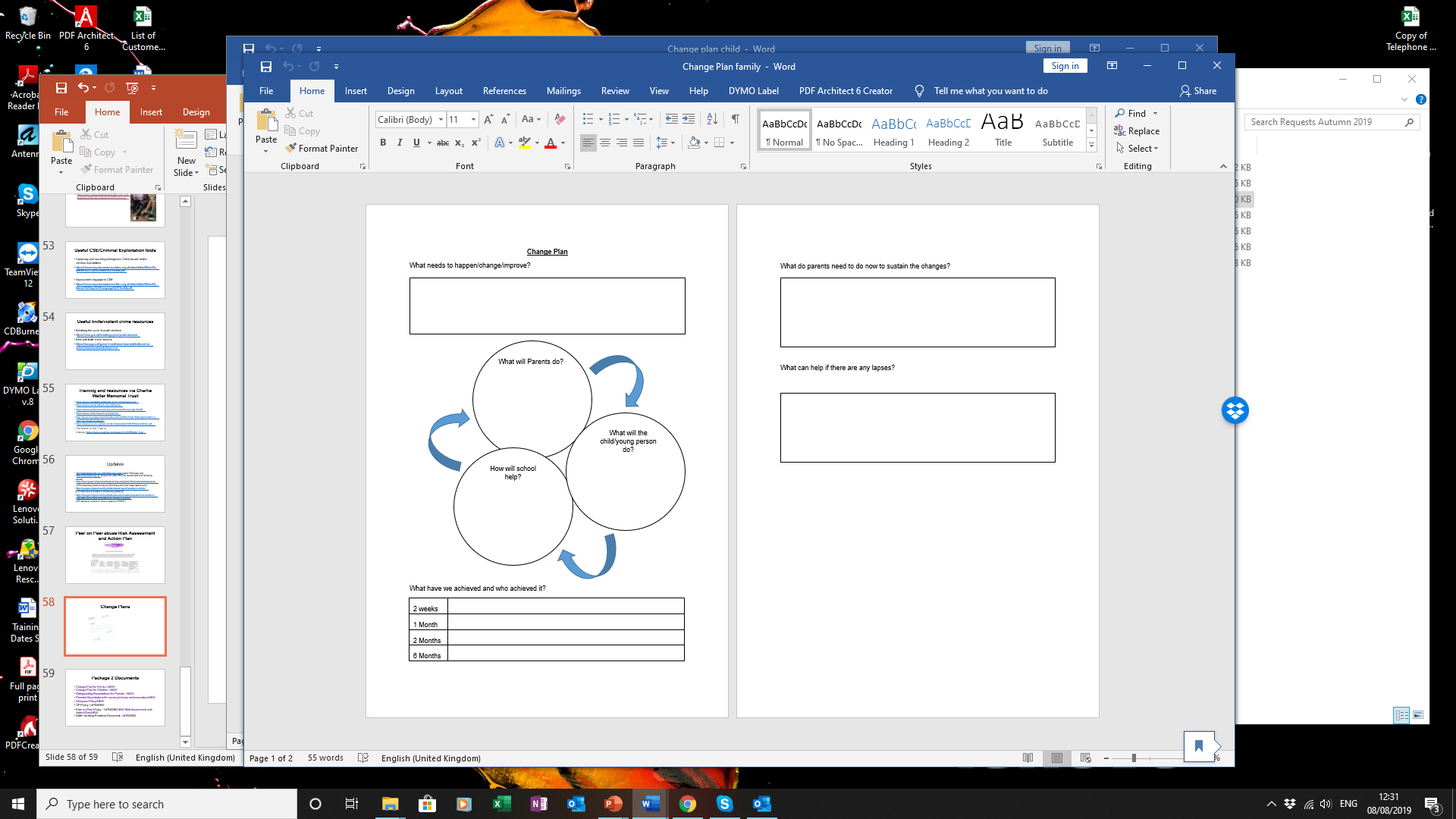 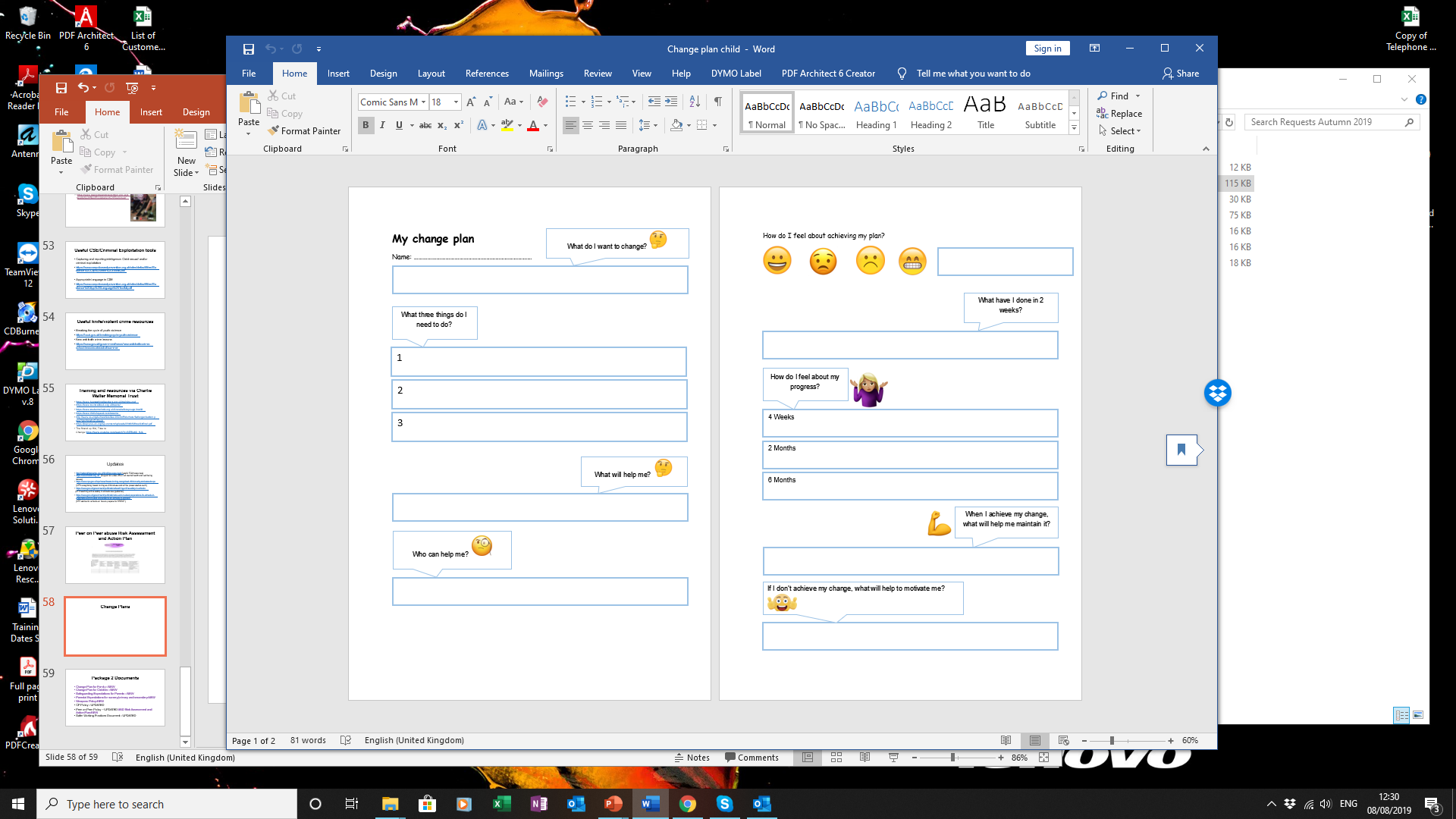 Creating sustainability
How do we measure motivation and inspire change?
What strategies can we support that develop resilience for our families and allow them to continue or sustain change without prolonged intervention?
Analysis of core skills - what is known and what still needs to be known?
Effect of triggers - how do families manage a trigger, contingency plan for the future?
Family’s understanding of the risk of no improvement.
Creating Sustainability
Clear goals.
Steps to get back on track/deal with triggers.
Self sufficiency vs ability to be able to ask for help.
Recognition and reward for achievement.
Moving on from stumbles, lapses.
Changing hearts and minds.
Long term life plan is a work in progress.
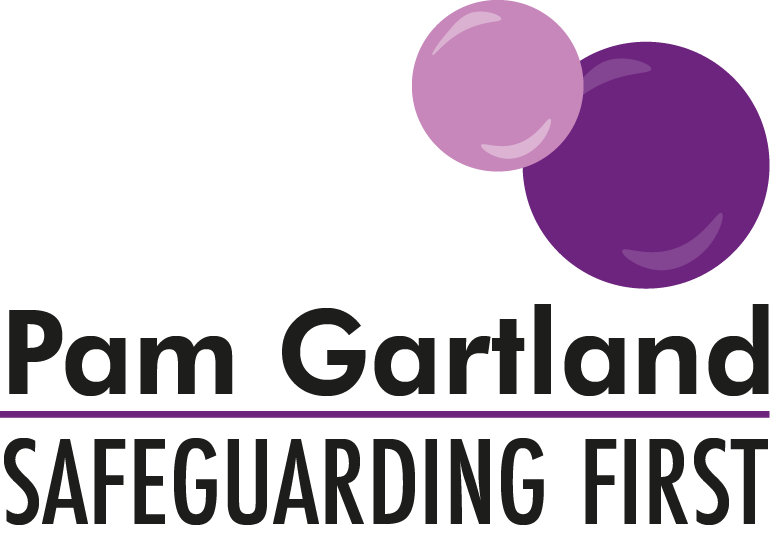 Safeguarding is Everyone’s Business
Focus on the Voice of the Child